CSCI-351Data communication and Networks
Lecture 9: Intra Domain Routing
The slide is built with the help of Prof. Alan Mislove, Christo Wilson, and David Choffnes's class
BGP
RIP
OSPF
Network Layer, Control Plane
Function:
Set up routes within a single network
Key challenges:
Distributing and updating routes
Convergence time
Avoiding loops
Data Plane
Application
Presentation
Session
Transport
Network
Control Plane
Data Link
Physical
Internet Routing
Internet organized as a two level hierarchy
First level – autonomous systems (AS’s)
AS – region of network under a single administrative domain
Examples: Comcast, AT&T, Verizon, Sprint, etc.
AS’s use intra-domain routing protocols internally
Distance Vector, e.g., Routing Information Protocol (RIP)
Link State, e.g., Open Shortest Path First (OSPF)
Connections between AS’s use inter-domain routing protocols
Border Gateway Routing (BGP)
De facto standard today, BGP-4
[Speaker Notes: Different MTU for each network.]
AS Example
Interior Routers
BGP Routers
AS-1
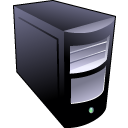 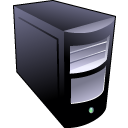 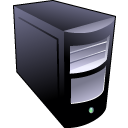 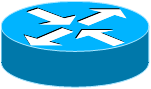 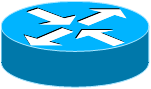 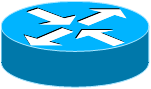 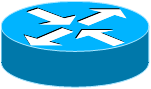 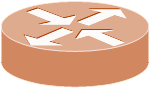 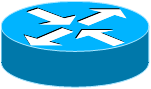 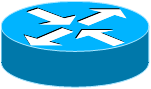 AS-3
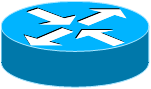 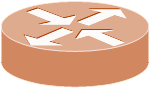 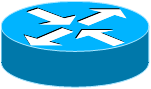 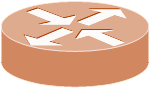 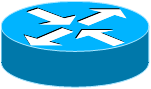 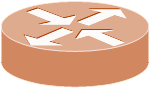 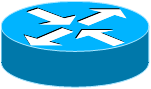 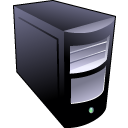 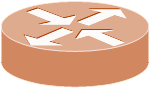 AS-2
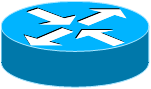 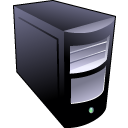 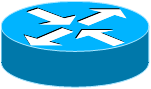 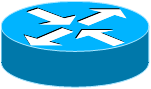 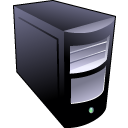 Why Do We Need ASs?
Routing algorithms are not efficient enough to execute on the entire Internet topology
Different organizations may use different routing policies
Allows organizations to hide their internal network structure
Allows organizations to choose how to route across each other (BGP)
[Speaker Notes: Directly related to their business model and security (Structure)]
A
B
C
D
E
F
Routing on a Graph (Intra –)
Goal: determine a “good” path through the network from source to destination
What is a good path?
Usually means the shortest path
Load balanced
Lowest $$$ cost
Network modeled as a graph
Routers  nodes
Link  edges
Edge cost: delay, congestion level, etc.
5
3
5
2
2
1
3
2
1
1
A
B
C
D
E
F
Routing Problems
Assume
A network with N nodes
Each node only knows
Its immediate neighbors
The cost to reach each neighbor
How does each node learn the shortest path to every other node?
5
3
5
2
2
1
3
2
1
1
Intra-domain Routing Protocols
8
Distance vector
Routing Information Protocol (RIP), based on Bellman-Ford
Routers periodically exchange reachability information with neighbors
Link state
Open Shortest Path First (OSPF), based on Dijkstra algorithm
Each network periodically floods immediate reachability information to all other routers
Per router local computation to determine full routes
Outline
Distance Vector Routing
RIP
Link State Routing
OSPF
IS-IS (Intermediate System to Intermediate System)
[Speaker Notes: Intermediate System to Intermediate System]
Distance Vector Routing
What is a distance vector?
Current best known cost to reach a destination
Idea: exchange vectors among neighbors to learn about lowest cost paths
No entry for C
Initially, it only has info for immediate neighbors
Other destinations cost = ∞
Eventually, vector is filled
DV Table
at Node C
Routing Information Protocol (RIP)
Concept of Distance Vector Algorithm
Bellman-Ford equation (dynamic programming)

let
   dx(y) := cost of least-cost path from x to y
then
   dx(y) = min {c(x,v) + dv(y) }
cost from neighbor v to destination y
cost to neighbor v
min taken over all neighbors v of x
Distance Vector Routing Algorithm
Wait for change in local link cost or message from neighbor

Recompute distance table

If least cost path to any destination has changed, notify neighbors
A
B
C
D
Distance Vector Initialization
Node B
Node A
3
2
1
1
7
Initialization: 
   for all neighbors V  do
     if V adjacent to A 
       D(A, V) = c(A,V); 
   else 
       D(A, V) = ∞; 
…
Node D
Node C
A
B
C
D
C
C
8
3
5
2
4
3
B
B
B
B
Distance Vector: 1st Iteration
D(A,D) = min(D(A,D), D(A,C)+D(C,D))
= min(∞, 7 + 1) = 8
D(A,C) = min(D(A,C), D(A,B)+D(B,C))
= min(7, 2 + 1) = 3
D(A,D) = min(D(A,D), D(A,B)+D(B,D))
= min(8, 2 + 3) = 5
Node B
Node A
3
2
1
1
7
…
 loop: 
…
 else if (update D(V, Y) received from V) 
   for all destinations Y do
        D(A, Y) =
	min(D(A, Y),
	D(A, V) + D(V, Y));
 if (there is a new min. for dest. Y)
   send D(A, Y) to all neighbors 
 forever
Node D
Node C
A
B
C
D
Nothing changes, algorithm terminates
Until something changes…
Distance Vector: End of 3rd Iteration
Node B
Node A
3
2
1
1
7
…
 loop: 
…
 else if (update D(V, Y) received from V) 
   for all destinations Y do
        D(A, Y) =
	min(D(A, Y),
	D(A, V) + D(V, Y));
 if (there is a new min. for dest. Y)
   send D(A, Y) to all neighbors 
 forever
Node D
Node C
A
B
C
Link Cost Changes,
Algorithm Starts
Algorithm Terminates
1
…
 loop: 
…
 else if (update D(V, Y) received from V) 
   for all destinations Y do
        D(A, Y) =
	min(D(A, Y),
	D(A, V) + D(V, Y));
 if (there is a new min. for dest. Y)
   send D(A, Y) to all neighbors 
 forever
Good news travels fast
4
1
50
Node B
Node C
Time
[Speaker Notes: Change circles to rectangles, don’t block the text]
A
B
C
Node B knows D(C, A) = 5
However, B does not know the path is C  B  A
Thus, D(B,A) = 6 !
60
Count to Infinity Problem
4
1
50
Node B
Node C
Time
[Speaker Notes: Until 
A 51 C
C 1 B


And
 
A 50 B
B 1 B

The problem of this algorithm is that, C tells B the cost to the path A even though they use a path C–B]
A
B
C
60
Bad news travels slowly
Count to Infinity Problem
4
1
50
No Update and no advertisement.
Algorithm stops here.
Node B
Node C
Time
[Speaker Notes: Until 
A 51 C
C 1 B


And
 
A 50 B
B 1 B

The problem of this algorithm is that, C tells B the cost to the path A even though they use a path C–B]
A
B
C
60
Why this is happening
Node B knows D(C, A) = 5
[Root Cause] B does not know the path is C  B  A
Thus, D(B,A) = 6 !
4
1
50
Node B
How can we prevent it?
=> C should let B know that C will forward the packet back to the B (which does not support in the DV protocol)
=> or C can just pretend that it does not have a path to the destination so that B will not forward the packet to C
Node C
A
B
C
60
Poisoned Reverse
D(C, A) = ∞
If C routes through B to get to A
C tells B that D(C, A) = ∞
Pretending there is no direct route to A
Thus, B won’t route to A via C
4
1
50
Node B
Node C
Time
[Speaker Notes: Even though C has this row; A – 5 – B; C tells that I do not have a path to A.]
A
B
C
D
Poison Reverse’s Limitation
A tells B & C that D is unreachable
B computes new route thorough C (B doesn’t know that A sent the same message to C)
Tells C that D is reachable (poison reverse)
Tells A it has a path of cost 3
A computes new route through B
A tells C that D is now reachable
Loop..
1
1
1
1
Outline
Distance Vector Routing
RIP
Link State Routing
OSPF
IS-IS
[Speaker Notes: What was the root cause of Distance Vector Routing? (They only know about the neighbor’s “cost” to another router)]
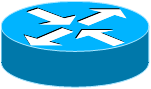 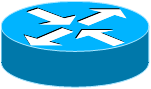 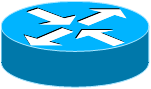 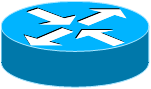 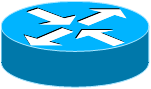 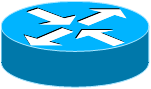 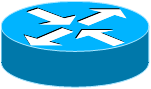 Link State Routing
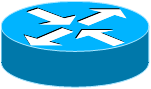 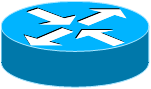 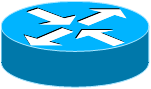 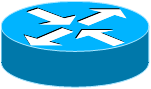 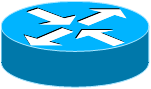 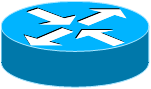 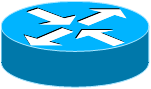 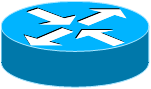 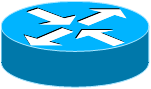 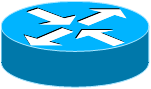 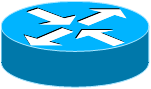 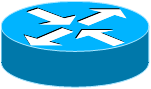 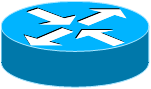 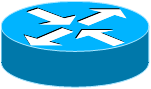 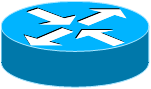 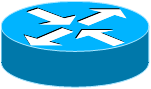 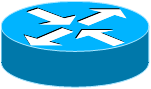 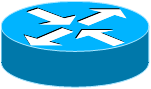 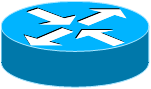 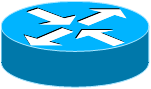 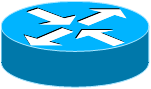 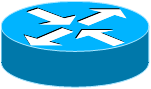 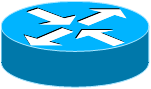 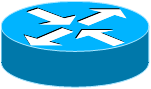 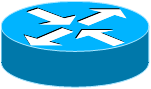 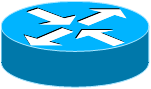 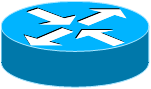 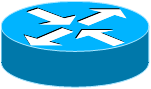 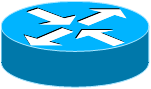 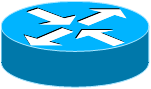 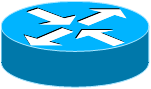 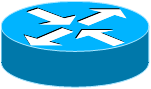 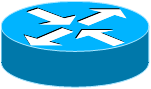 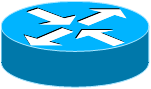 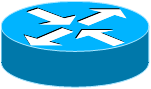 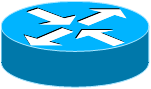 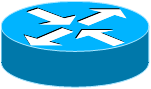 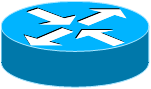 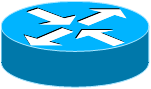 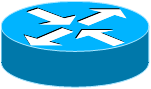 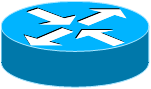 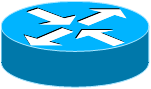 Each node knows its connectivity and cost to direct neighbors
Each node tells every other node this information
Each node learns complete network topology
Use Dijkstra to compute shortest paths
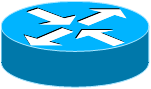 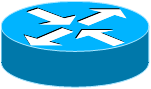 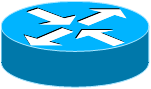 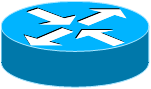 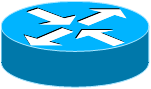 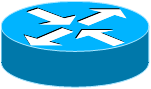 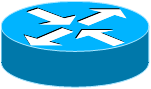 Flooding Details
Each node periodically generates Link State Packet
ID of node generating the LSP
List of direct neighbors and costs
Sequence number (64-bit, assumed to never wrap)
Time to live
Flood is reliable (ack + retransmission)
Sequence number “versions” each LSP
Receivers flood LSPs to their own neighbors
Except whoever originated the LSP
LSPs also generated when link states change
A
B
C
D
E
F
Dijkstra’s Algorithm
5
…
 Loop 
   find w not in S s.t. D(w) is a minimum; 
   add w to S; 
   update D(v) for all v adjacent 
	to w and not in S: 
      D(v) = min( D(v), D(w) + c(w,v) );
 until all nodes in S;
Initialization: 
   S = {A};
   for all nodes v 
     if v adjacent to A 
       then D(v) = c(A,v); 
       else D(v) = ∞;
…
3
5
2
2
1
3
1
2
1
OSPF vs. IS-IS
Two different implementations of link-state routing
OSPF
IS-IS
Favored by companies, datacenters
More optional features


Built on top of IPv4
LSAs are sent via IPv4
OSPFv3 needed for IPv6
Favored by ISPs

Less “chatty”
Less network overhead
Supports more devices
Not tied to IP
Works with IPv4 or IPv6
[Speaker Notes: Authentication, address family,, and etc.]
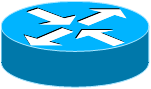 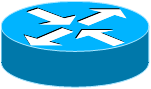 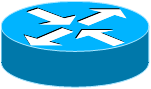 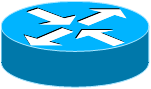 Different Organizational Structure
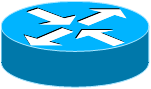 Area 0
Area 2
Area 1
Area 3
Level 1
Area 4
Level 2
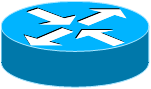 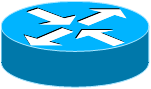 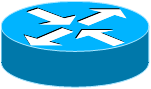 OSPF
IS-IS
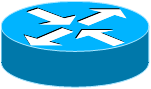 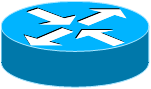 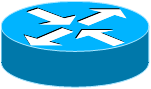 Organized around overlapping areas
Area 0 is the core network
Organized as a 2-level hierarchy
Level 2 is the backbone
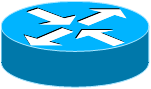 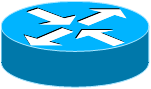 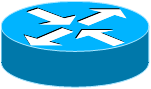 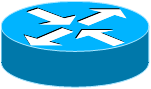 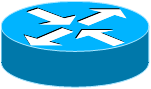 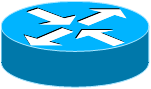 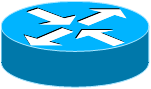 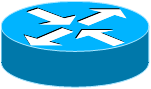 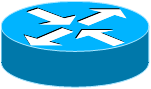 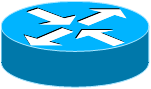 Level 1-2
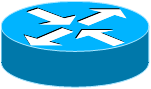 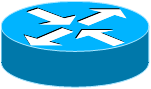 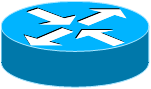 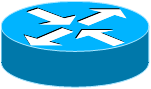 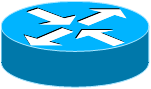 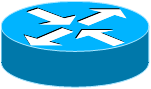 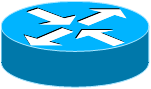 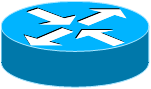 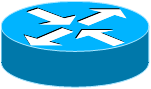 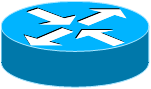 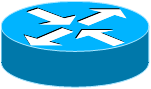 Which is best?
In practice, it depends.
In general, link state is more popular.
Link State vs. Distance Vector
n = number of nodes in the graph
d = degree of a given node
k = number of rounds